📣 Beth yw’r materion mwyaf pwysig i bobl ifanc? Rydyn ni eisiau clywed eich syniadau a phrofiadau mewn holiadur newydd – Gobeithion i Gymru
📣 What are the biggest issues for young people? We want to hear your ideas and experiences in a new survey – Ambitions for Wales
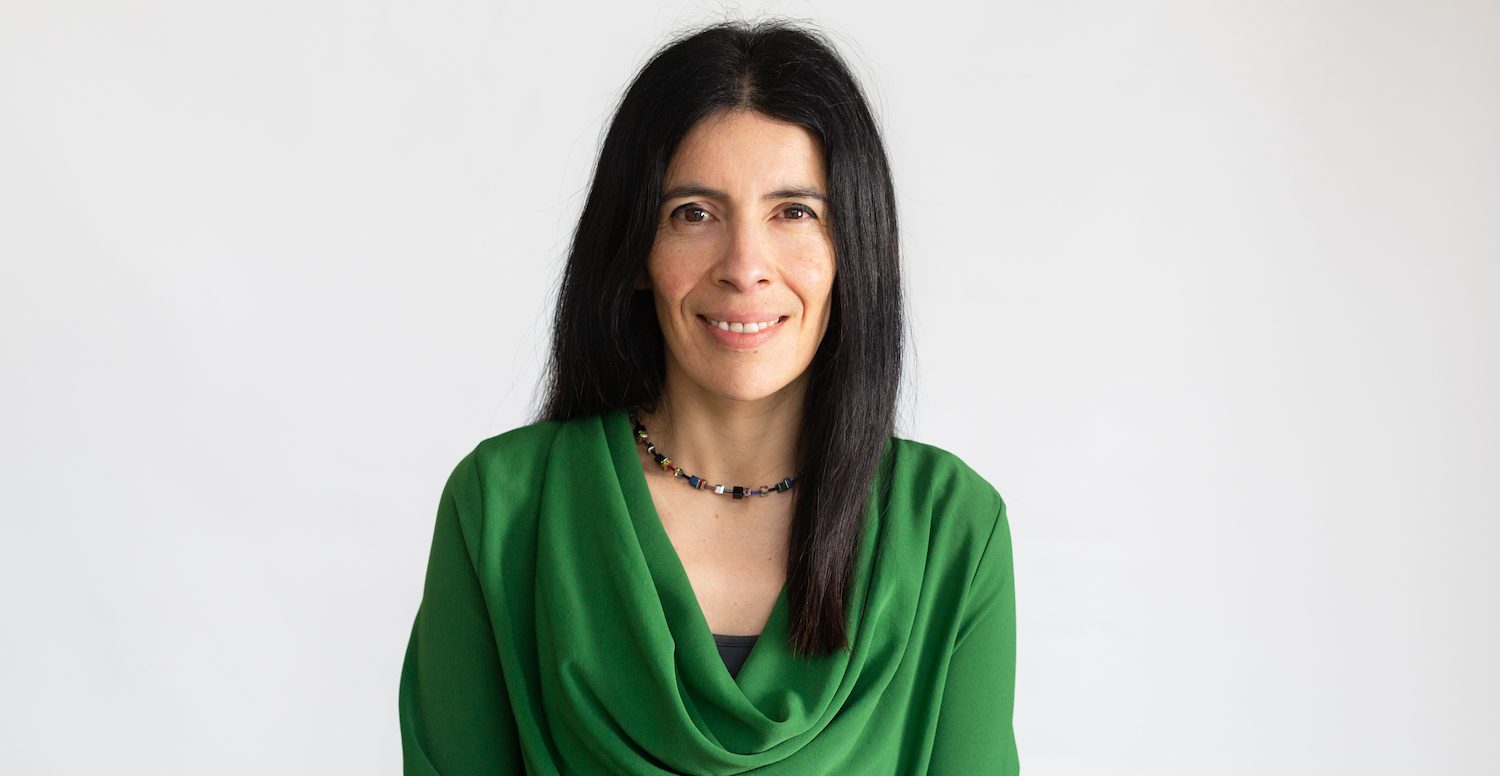 Rocio Cifuentes
Comisiynydd Plant/ Children’s Commissioner
Gwrando ar safbwyntiau a phrofiadau pobl ifanc/ Listens to young people’s views and experiences
Dweud wrth y Llywodraeth beth sydd angen newid i wella bywydau pobl ifanc / Tells the Government what they should change to help young people
Open the video in YouTube – Who is the Commissioner?
Agorwch y fideo yn Youtube – Pwy yw’r Comisiynydd?
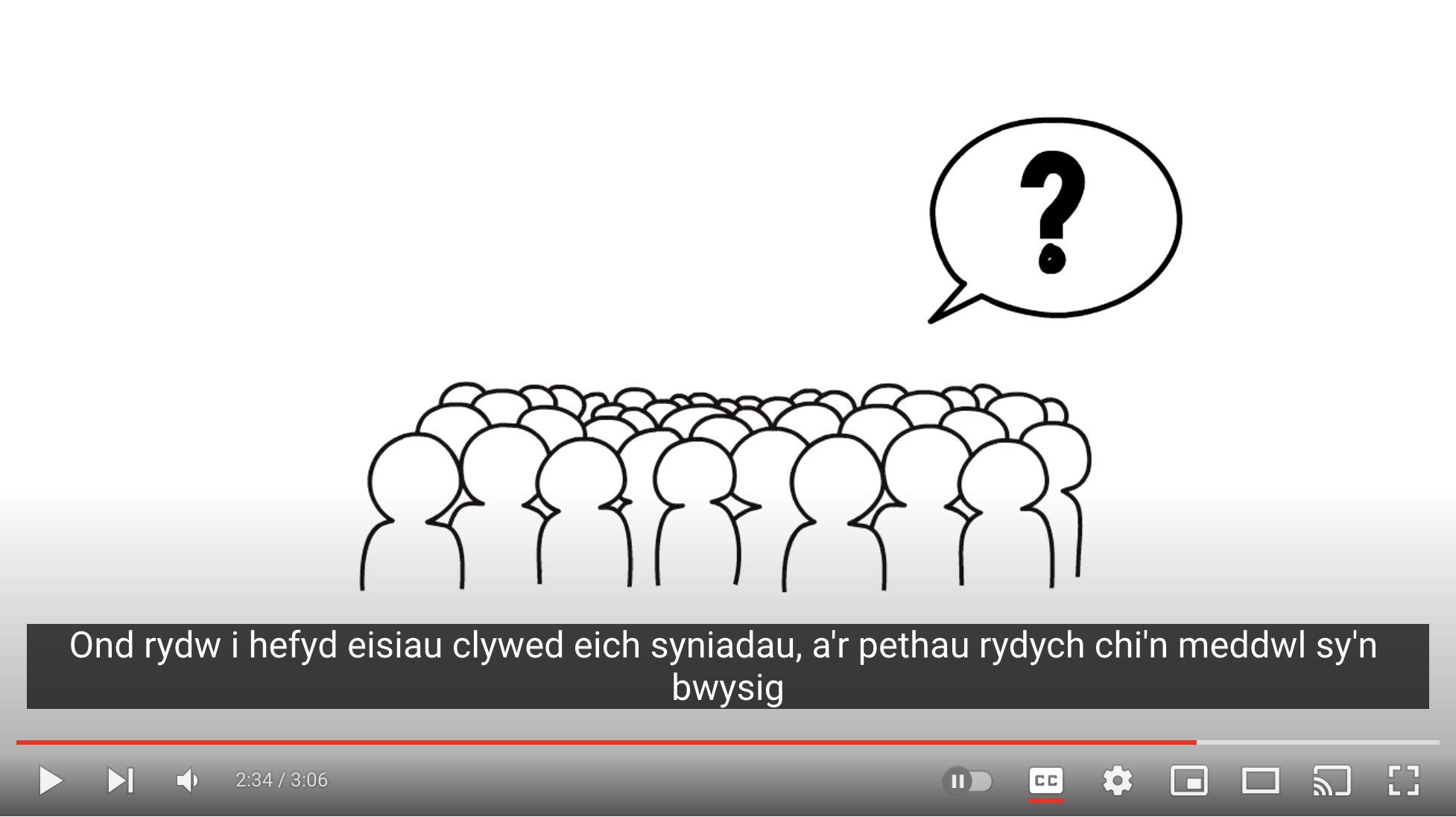 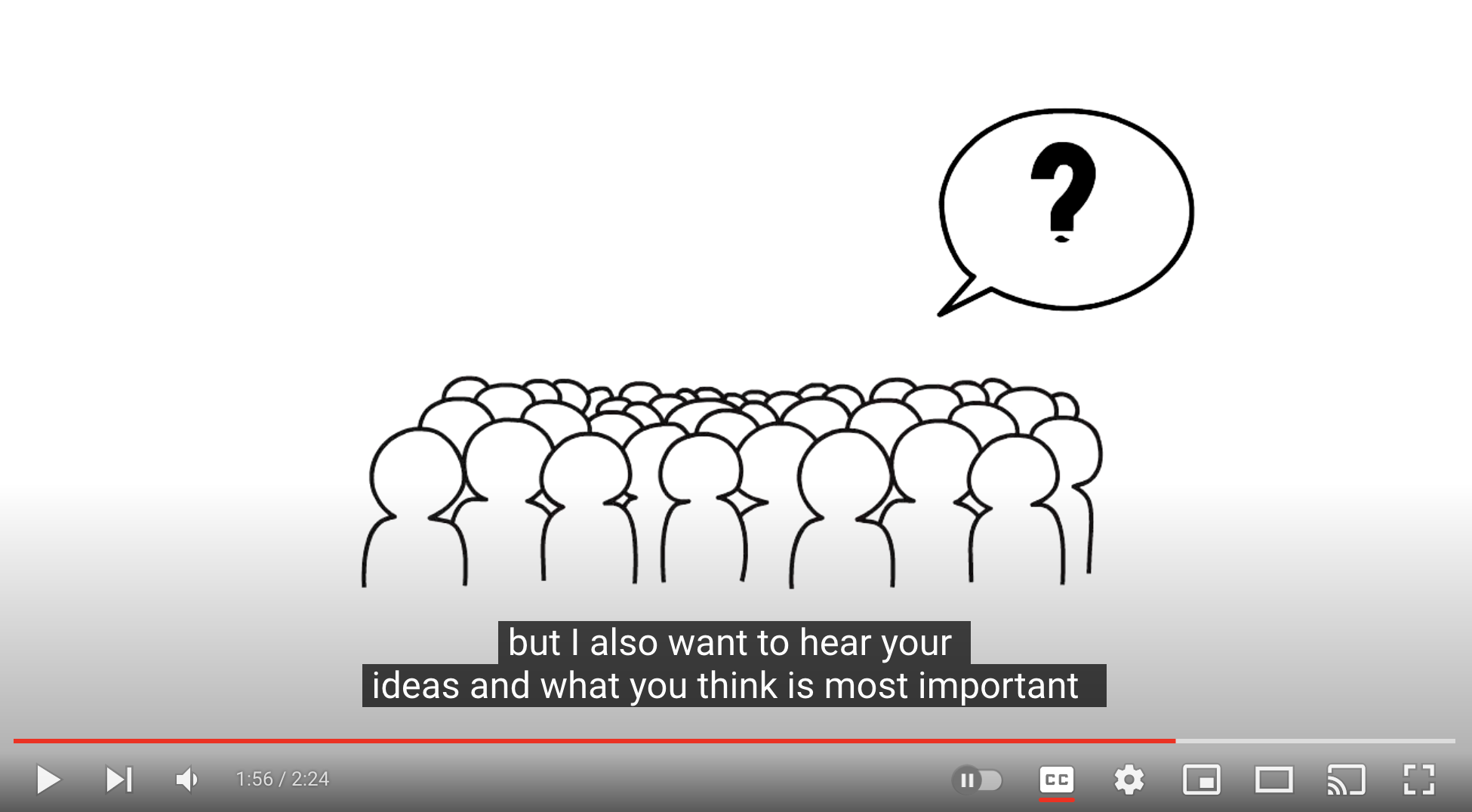 Learn more about the Ambitions for Wales survey – click to open Youtube Video
Dysgwch fwy am yr holiadur Gobeithion i Gymru – cliciwch i agor fideo YouTube
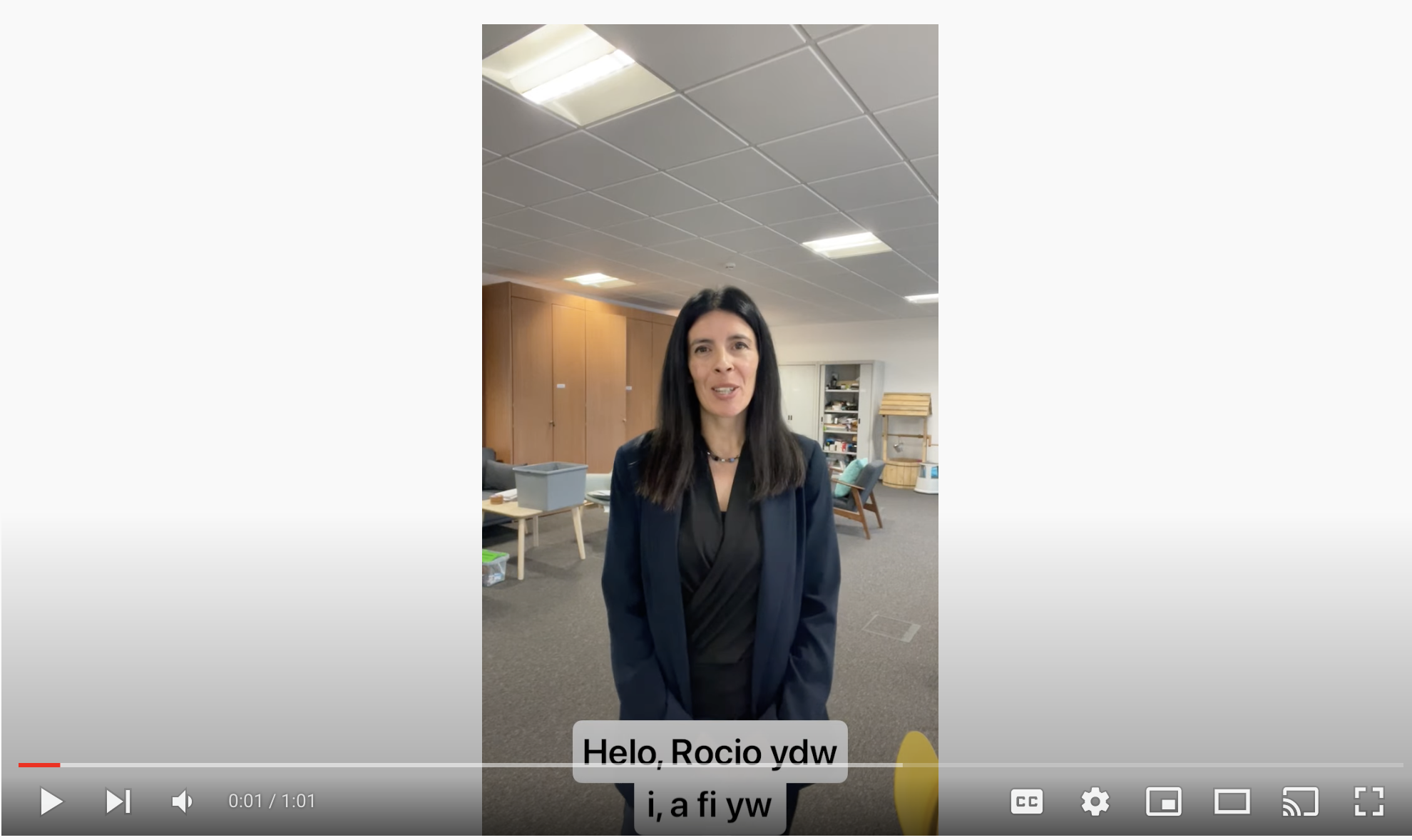 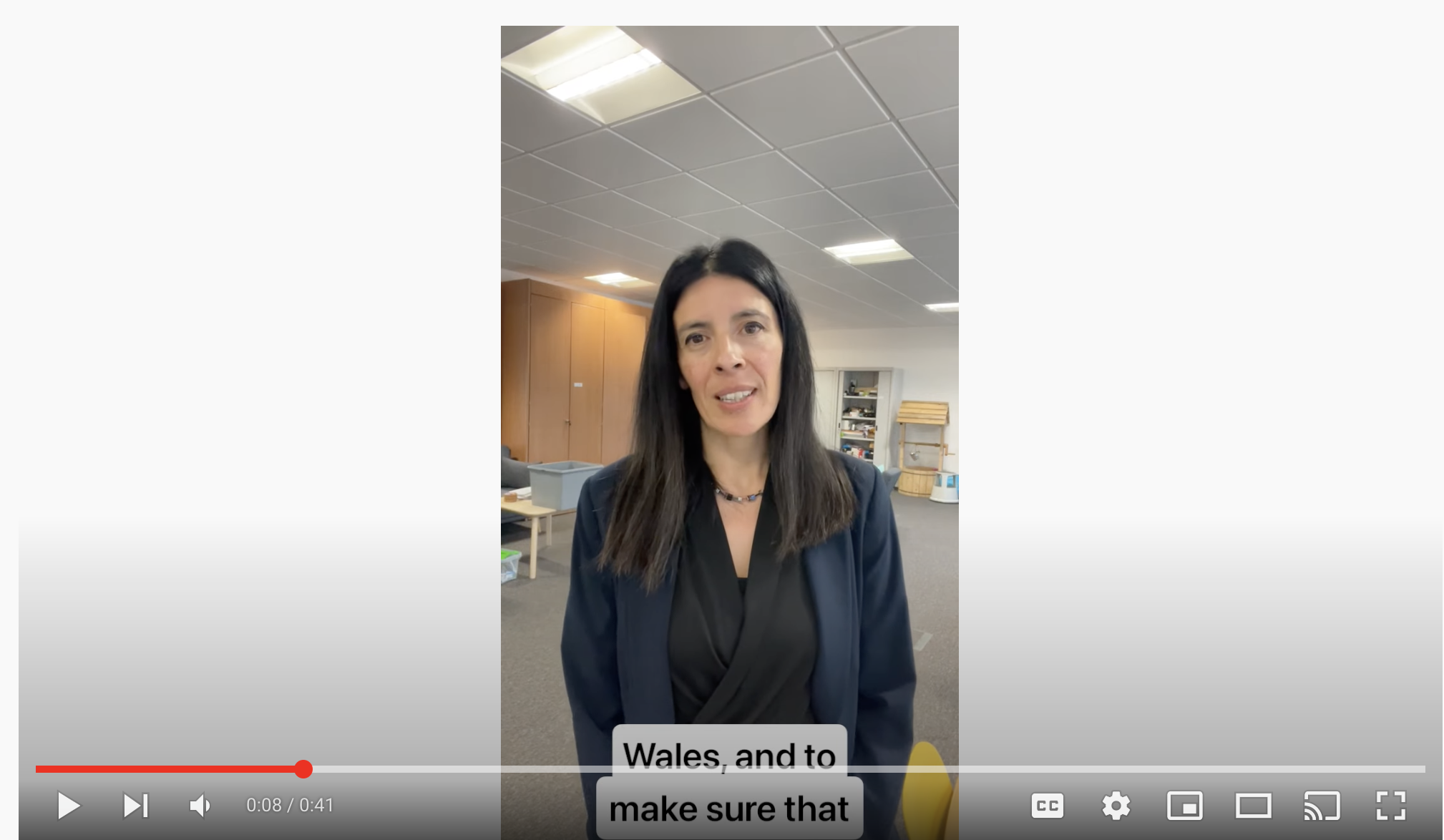 ✅ Gwnewch yr holiadur / Do the survey
Cliciwch y linc yma. 

Neu:
Click this link

Or:
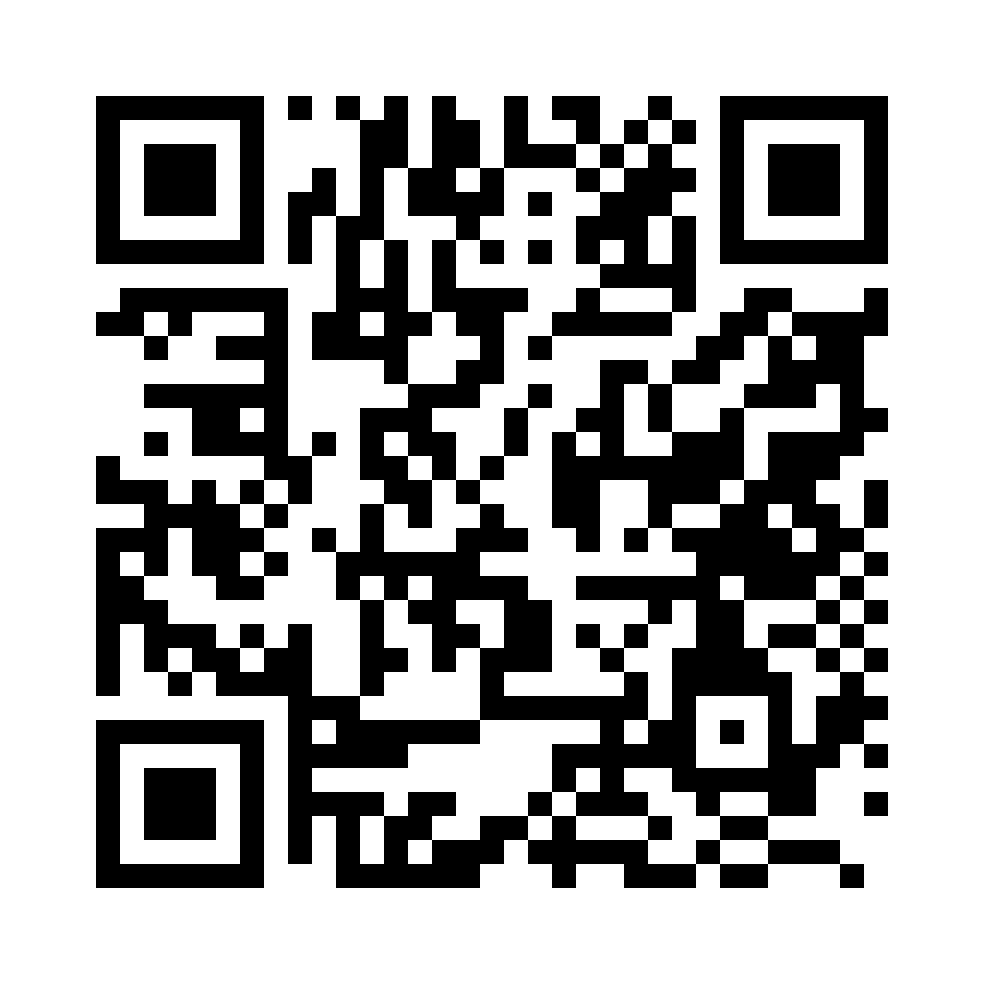 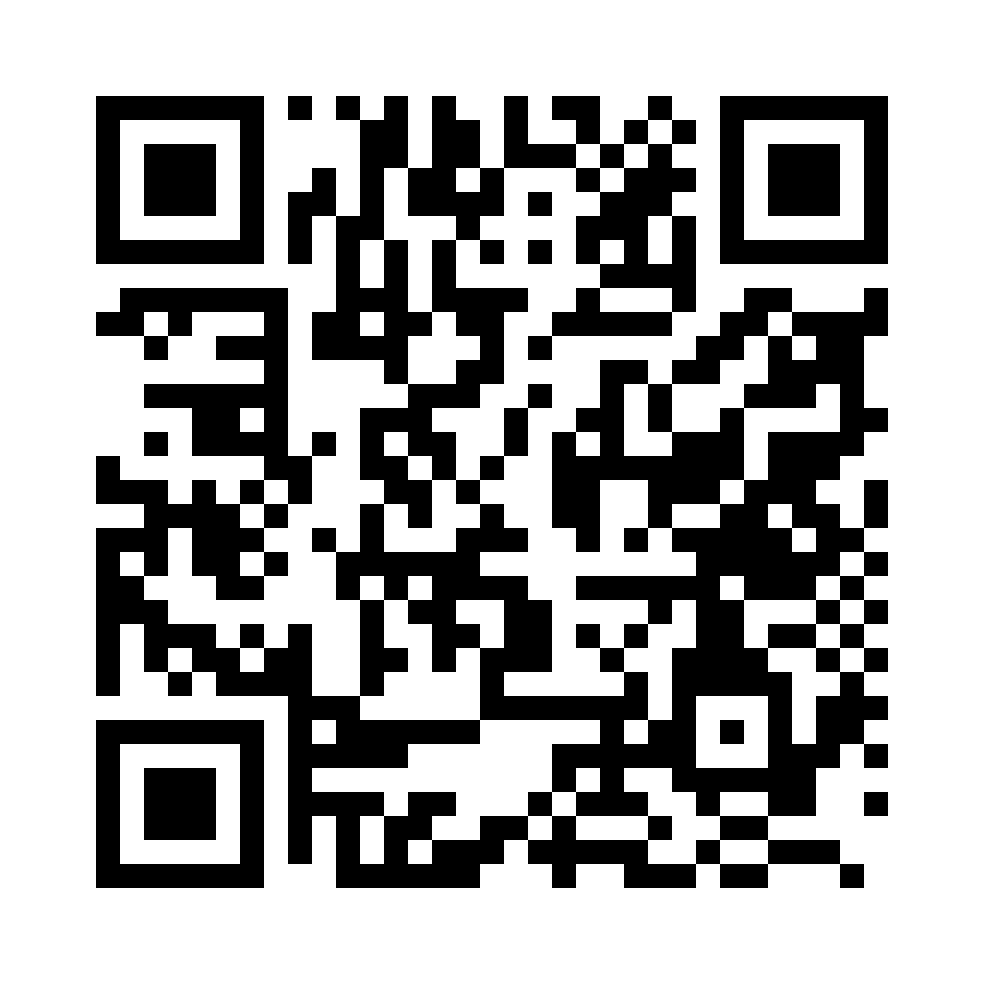 ✅ Holiadur i staff / Survey for staff
Cliciwch y linc yma. 

Neu:
Click this link

Or:
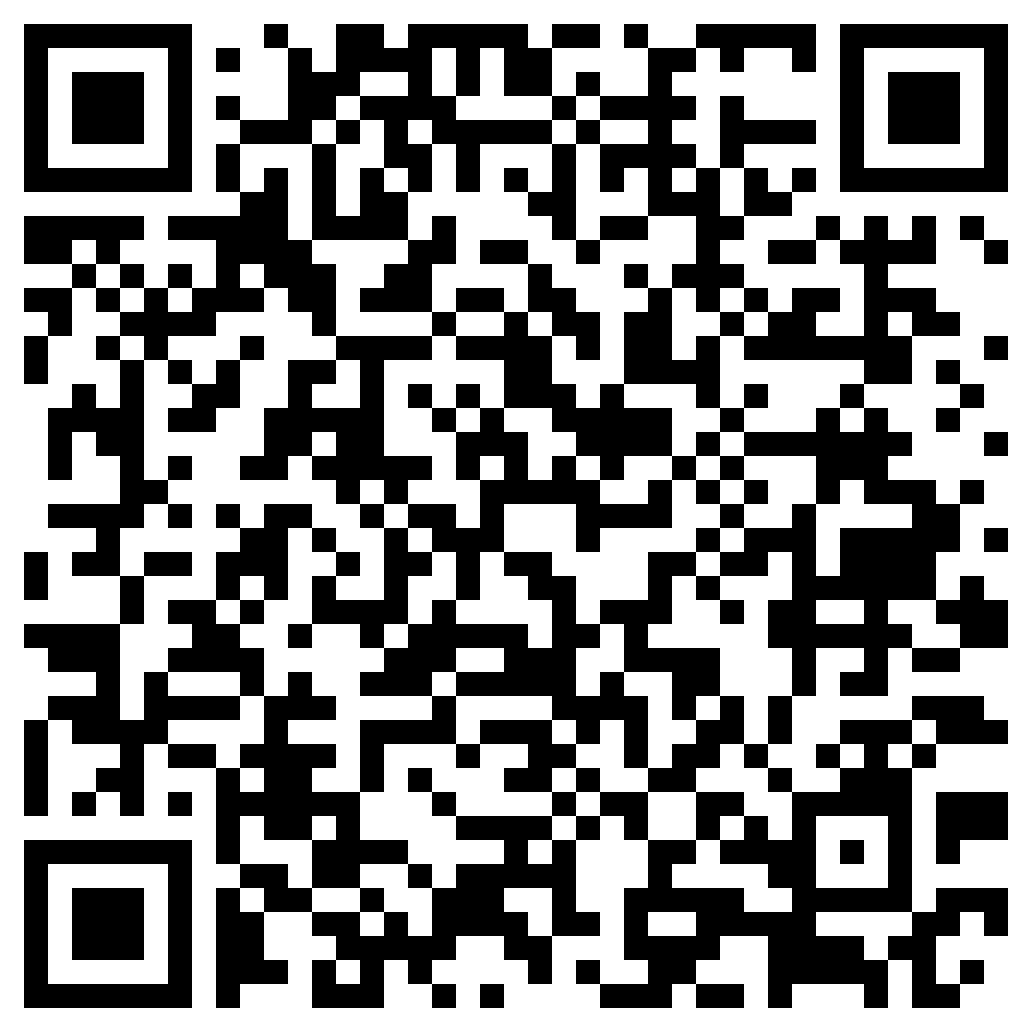 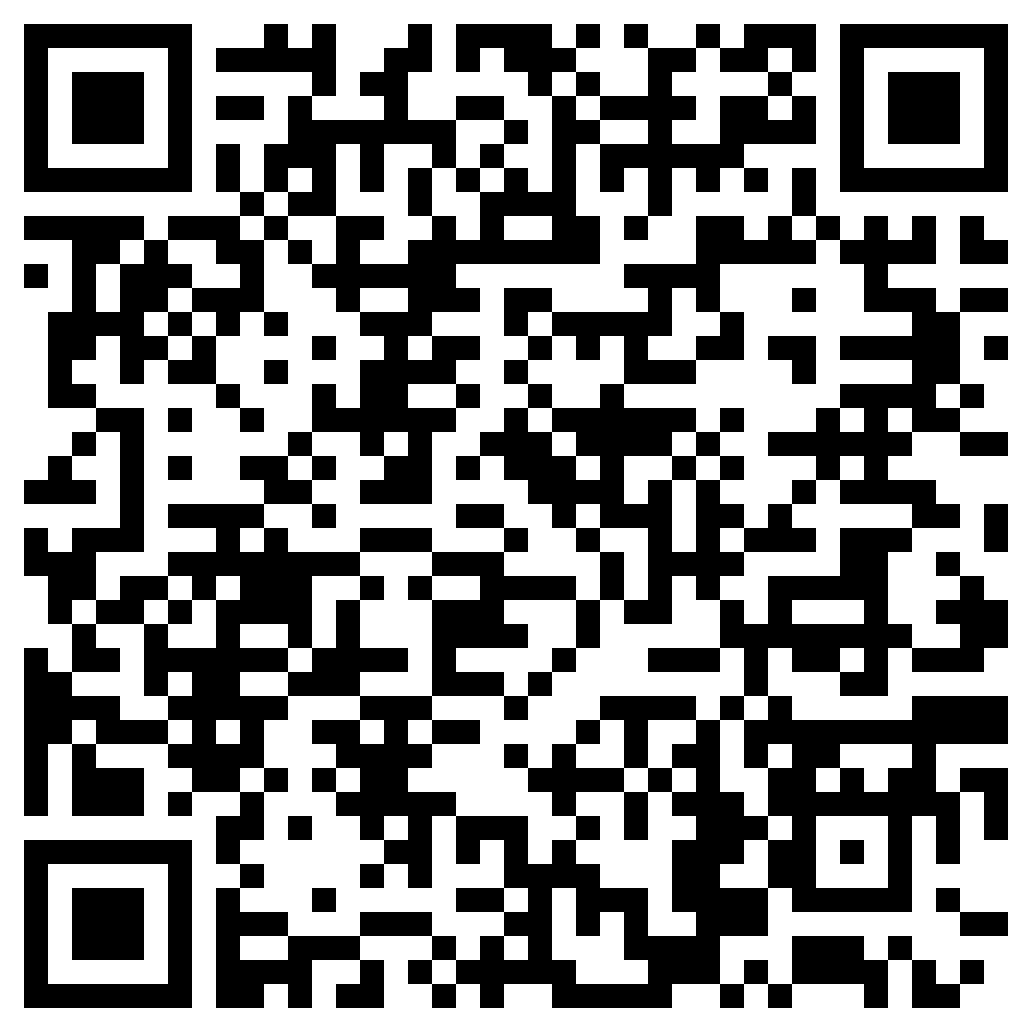 Beth nesaf?❌ Cau 5 Tachwedd🔊 Canlyniadau ym mis Ebrill + cynllun y Comisiynydd ar sut mae hi am helpu pobl ifanc
What Next?❌ Closes 5 November🔊 Results in April + the Commissioner’s plan for helping young people
DIOLCH 😊